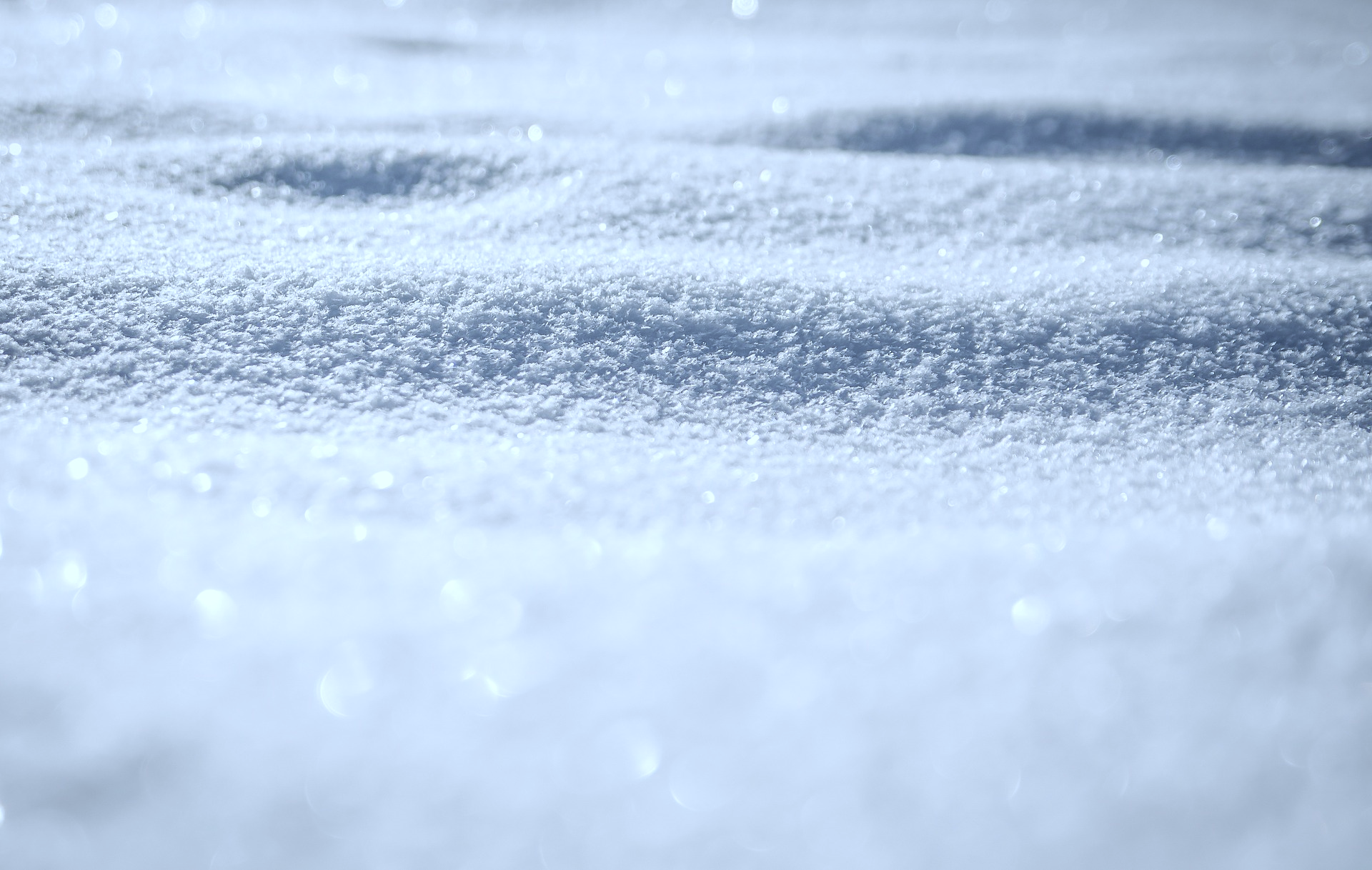 Зимний пейзаж
Шаблон презентации
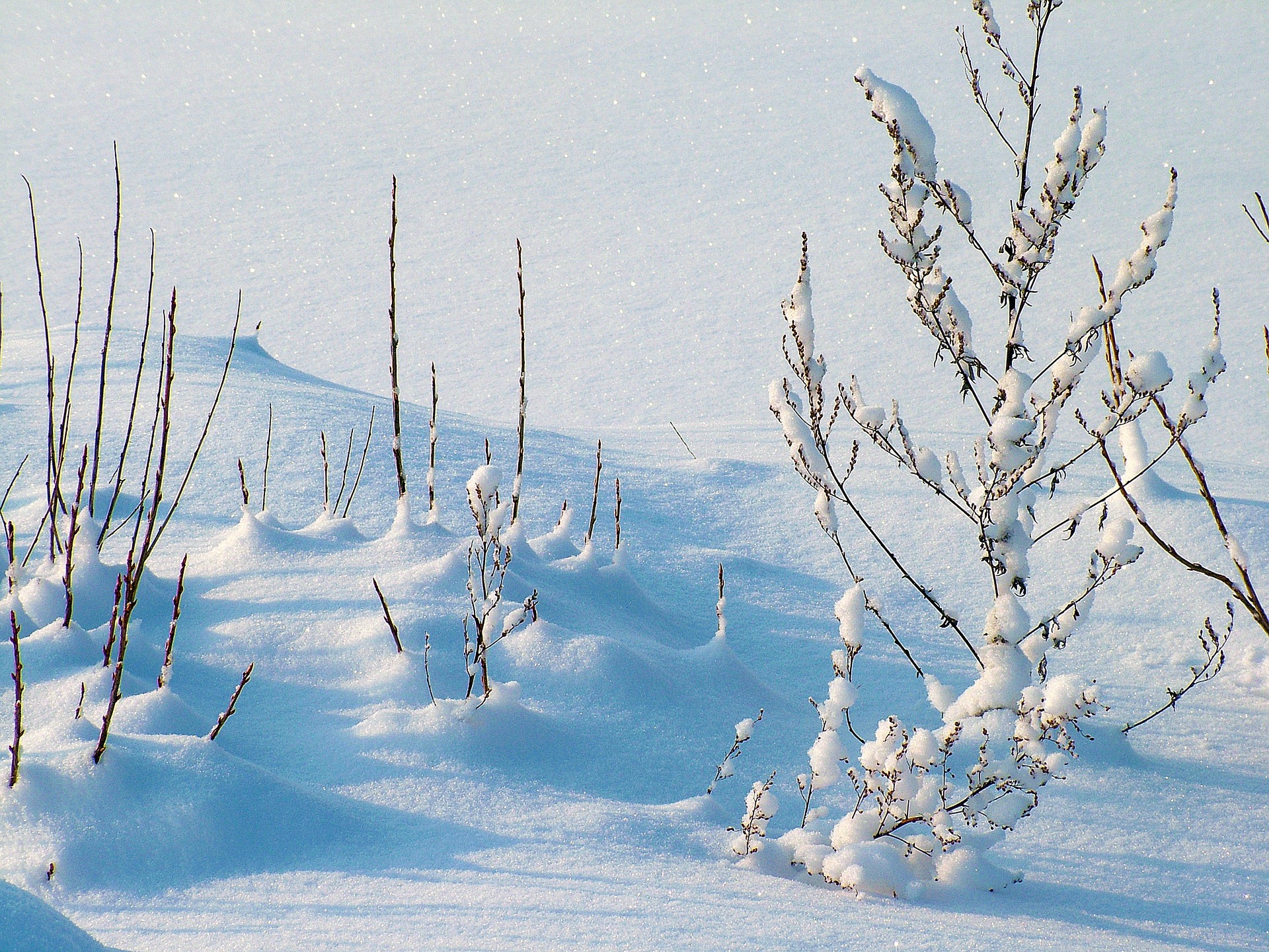 Пункт 1
Пункт 2
Пункт 3
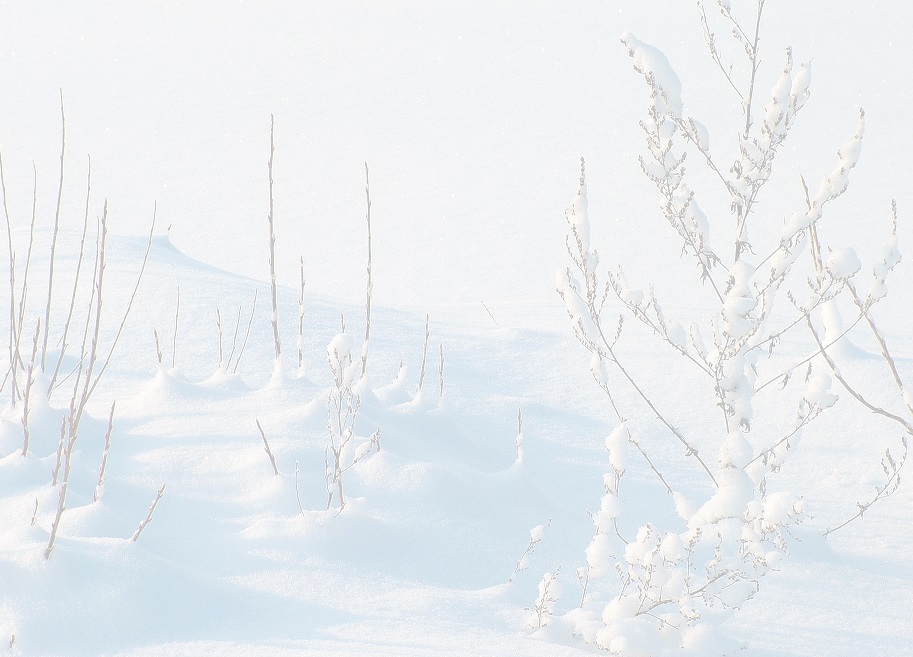 Изображения использовала с сайта
http://pixabay.com

https://pixabay.com/get/eb33b10729f31c22d9584518a3484494e47fe1d704b0154991f0c479a3eeb0/winter-260817_1920.jpg?attachment снег, снежная равнина
https://pixabay.com/fr/hiver-gel-neige-plantes-234721/ кусты на снегу